Department for Public Health
Early Childhood Programs Supported with MSA Funds
September 4, 2019
Early Childhood Mental Health (ECMH)
Amount of Tobacco Funding: $1,000,000 per year

Purpose: To build capacity to meet the mental health needs of young children and their families by partnering with the Departments for Public Health and Behavioral Health, Developmental and Intellectual Disabilities

Structure: Funds support early childhood mental health specialists in the regional comprehensive community mental health centers (15 total) and one administrator

Match: Funds are part of the match for the Maternal and Child Title V Block Grant
[Speaker Notes: ECMH services include working with community child-serving agencies to: 
Consult on social-emotional issues
Train on social-emotional issues
Evaluate/assess children ages birth through 5 
Provide therapeutic services to children ages birth through 5 and their families]
Early Childhood Mental Health (ECMH)
4,446 children and families served in FY19

3,273 consultations concerning individual children to child-serving agencies, an increase of 13% from FY18

Over 1,000 early care and education staff in Head Start, childcare, and state-funded preschool trained on supporting healthy social-emotional development

Over 200 foster parents trained on social-emotional development
3
Early Childhood Mental Health (ECMH)
Master Settlement Agreement (MSA) funds support increasing regional capacity to implement services based on evidence-based practices/programs such as:

Parent-Child Interaction Therapy
Moving Beyond Depression
Nurturing Parent 
Trauma-Focused Cognitive Behavioral Therapy
Child-Parent Psychotherapy
4
Healthy Start (Child Care Health Consultation)
Amount of Tobacco Funding: $1,000,000 per year

Purpose: To meet statutory requirements to provide technical assistance and training on health, safety, and social-emotional development to licensed and certified child care providers statewide

Structure:  Funds support ten regional health consultants and two consultant trainers. Regional staff are housed through local health departments with the consultant trainers located at the Technical Assistance Center at Fayette County Health Department

Match: Funds are part of the match for the Maternal and Child Title V Block Grant
[Speaker Notes: Topics addressed by the program:
Obesity prevention and Nutrition
Safe Sleep
Reducing communicable diseases
Playground safety
Health policy development]
Healthy Start (Child Care Health Consultation)
1,694 CCHC consultants provided on-site technical assistance services to child care providers, impacting over 10,000 children in care

156 trainings on health and safety topics provided to child care providers:  
Obesity prevention and nutrition, Safe Sleep, playground safety/physical activity, health policy development 

1,760+ phone technical assistance services provided

5 consultations and follow-up services related to communicable disease outbreaks
6
Health Access Nurturing Development Services (HANDS)
Voluntary weekly home visiting program administered by local health departments
Designed to:
Assist overburdened parents/caregivers during the prenatal period until the child’s third birthday
Improve health outcomes for both mother and child
Improve social outcomes for child and family

5,620 families served in FY19, an increase of 2% from FY18

113,533 home visits to first-time parents
[Speaker Notes: HANDS has multiple funding sources--Tobacco, State General Revenue, Medicaid and MIECHV (federal funds)

HANDS now serves first-time parents as well as parents who have more than one child; these services are funded with other sources]
HANDS
HANDS First Time Parents

Funding:  $9,000,000 total; approximately $7,350,000 is match for Medicaid 

Match funds generate $17,150,000 in federal Medicaid funds

Remaining $1,650,000 used to cover non-Medicaid services and minimal infrastructure costs
8
HANDS
Changes over time….
KY HANDS is a nationally-recognized evidence-based home visiting model

Federal Maternal Infant Early Childhood Home Visiting grant allowed expansion to serve parents with more than one child or that were ineligible for HANDS services with first child (multigravida)

State general funds support the expansion so that all counties have  multigravida services
9
HANDS
FY20 Changes….

Medicaid now covering multigravida services; state funds are used as match 

Federal Maternal Infant Early Childhood Home Visiting funds now cover non-Medicaid services and program supervision
10
Questions?
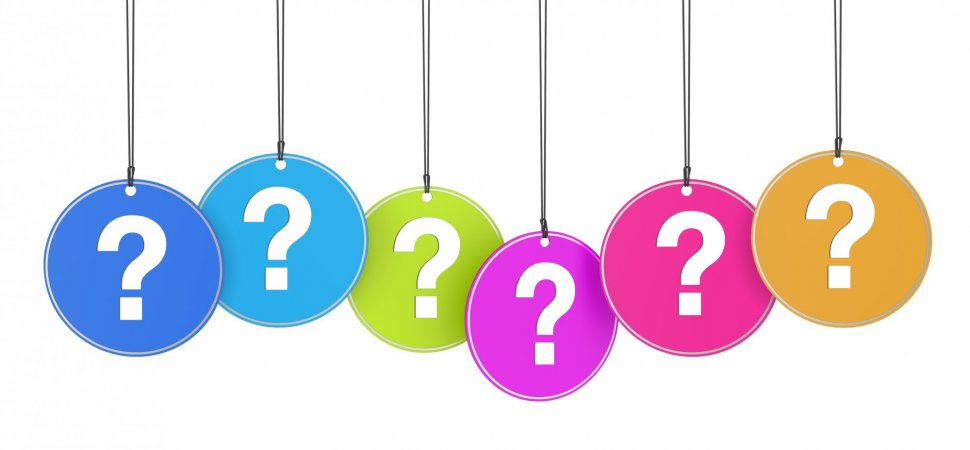 Paula Goff,  MS
Branch Manager, Early Childhood Development
Paula.Goff@ky.gov 
502/564-3756 ext. 4375
11